Northrop Grumman Umbilical 100% Build
Griffin Brandt, Leah Blakney, Jonathan Armijo, Jack Shields
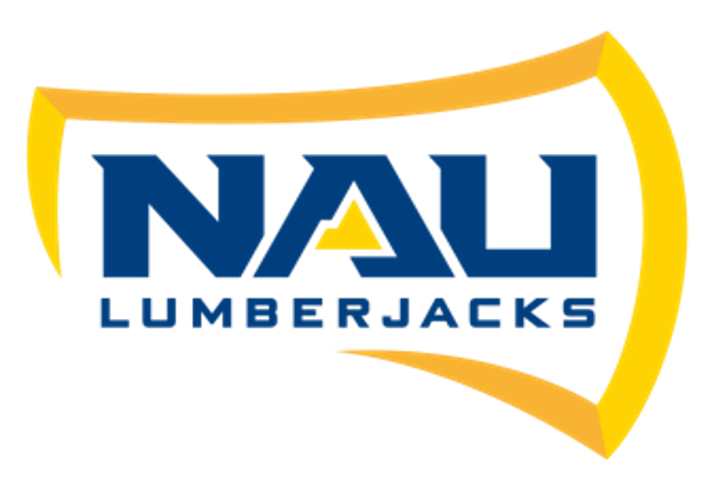 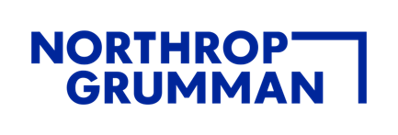 March 31st, 2022
Design Efforts - CAD
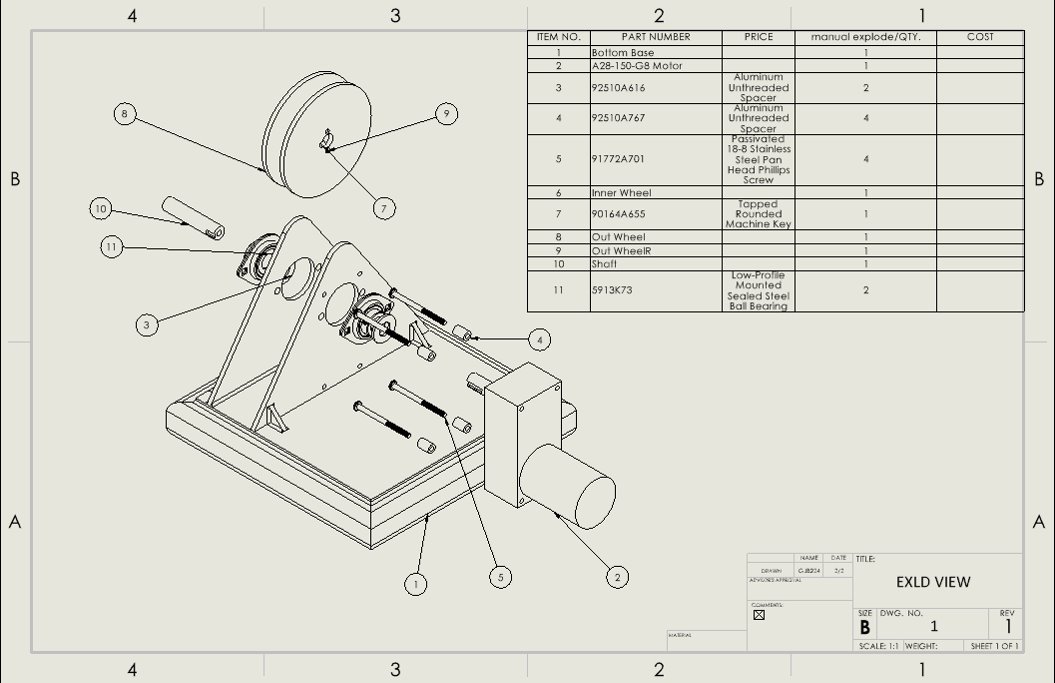 Figure 1: CAD Assembly
Figure 2: CAD Exploded View
Heat Shield Removed
NG – 3/31/2022
Griffin Brandt
Design Efforts - Assembly
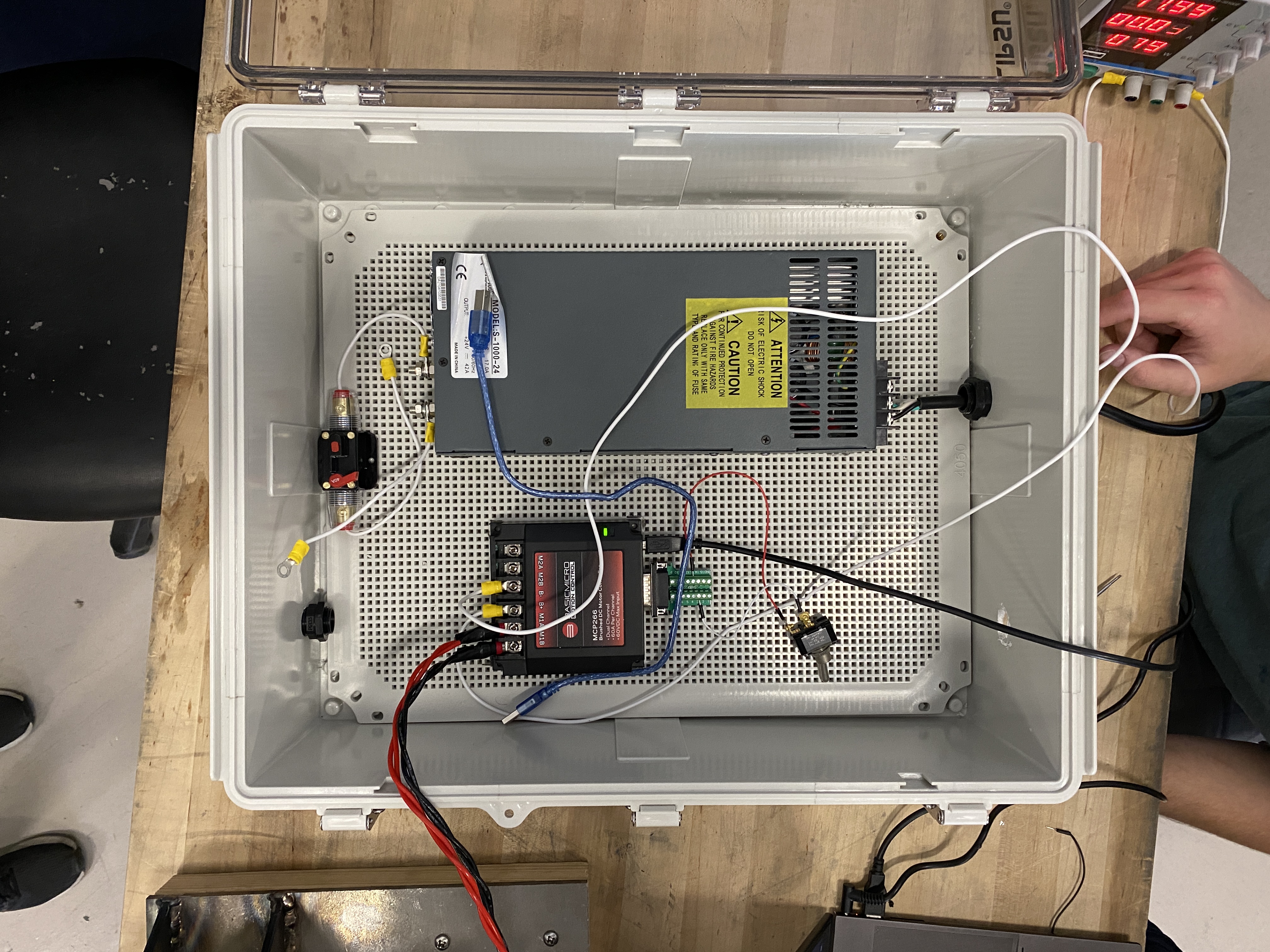 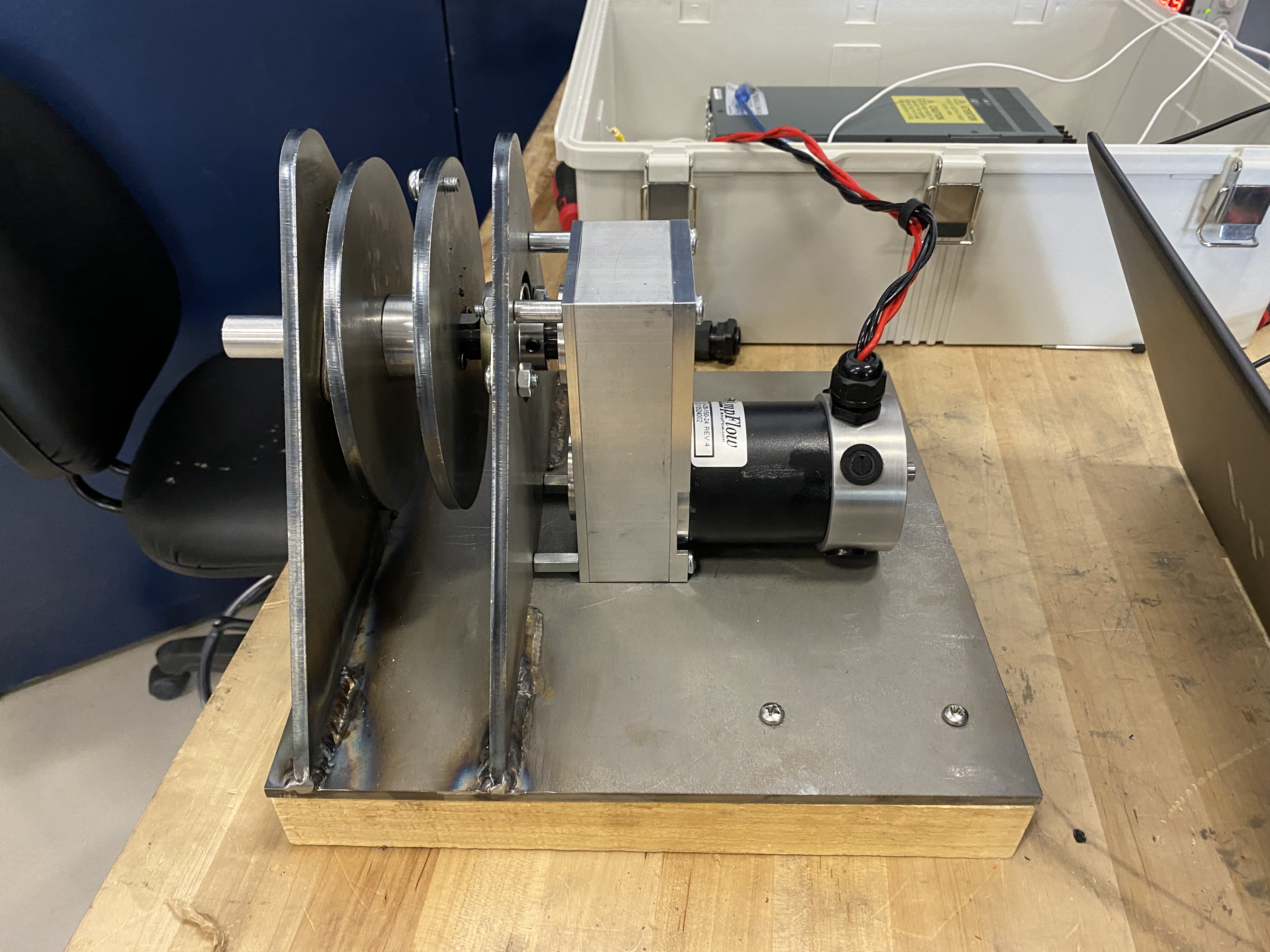 Figure 3: Electrical Circuit
Figure 4: Hardware Assembly
Full assembly made
Show demonstration later
NG – 3/31/2022
Jonathan Armijo
Purchasing Plan
Table 1: Purchasing Plan
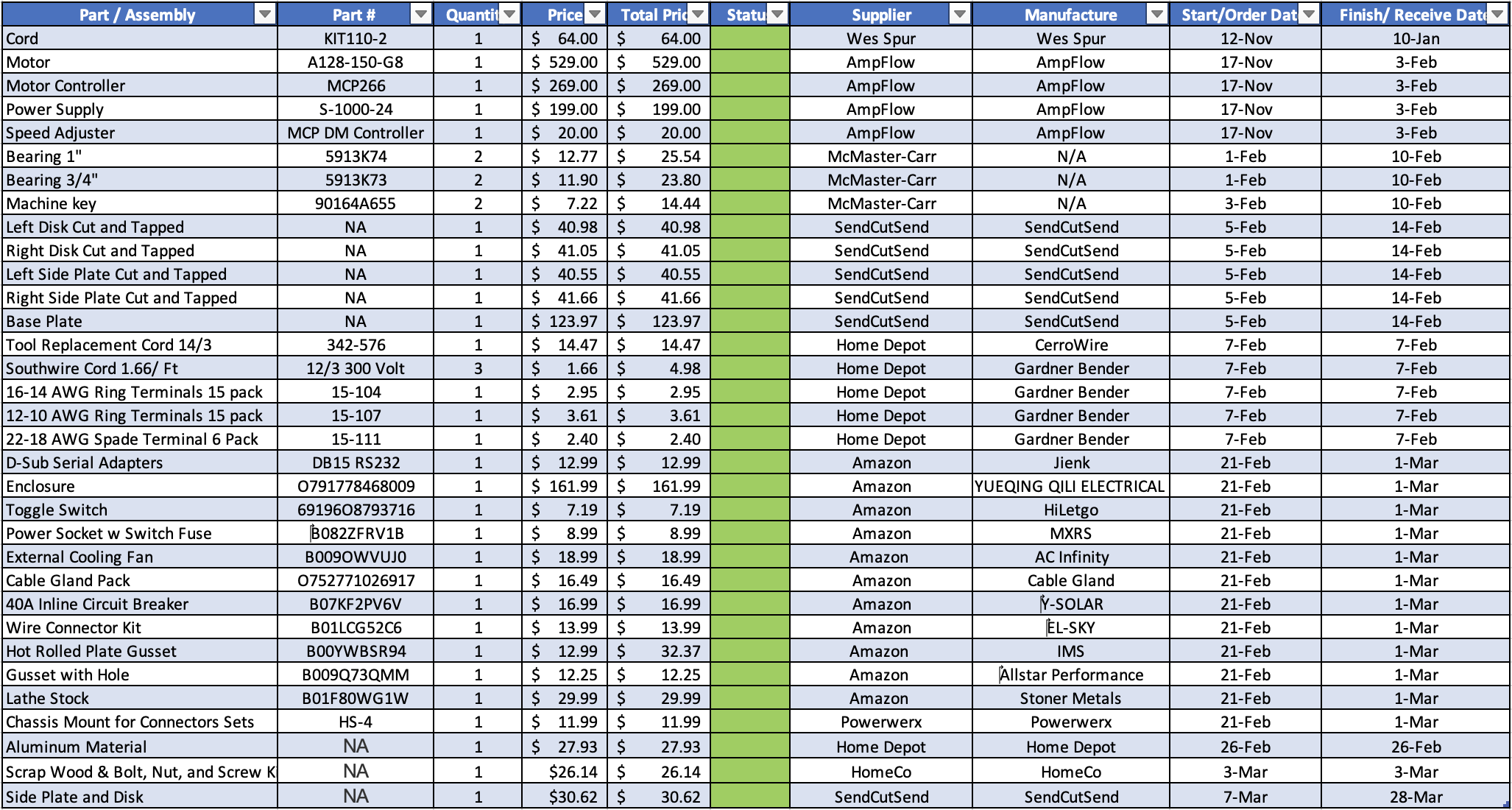 Total 
Purchasing
 Plan
 $1890.31
NG – 3/31/2022
Jack Shields
Manufacturing Plan
Table 2: Manufacturing Plan
NG – 3/31/2022
Griffin Brandt
Demonstration
NG – 3/31/2022
Jonathan Armijo
Testing Plan
Motor Startup – Complete
Cable Type – Postponed due to weather
Side Force - <10lbs
Retraction Speed – 6lb umbilical 6ft in 1sec
Temperature – -30F to 160F
NG – 3/31/2022
Leah Blakney
Gantt Chart
NG – 3/31/2022
Figure 5: Gantt Chart
Jack Shields
Questions
NG – 3/31/2022
Full Gantt Chart
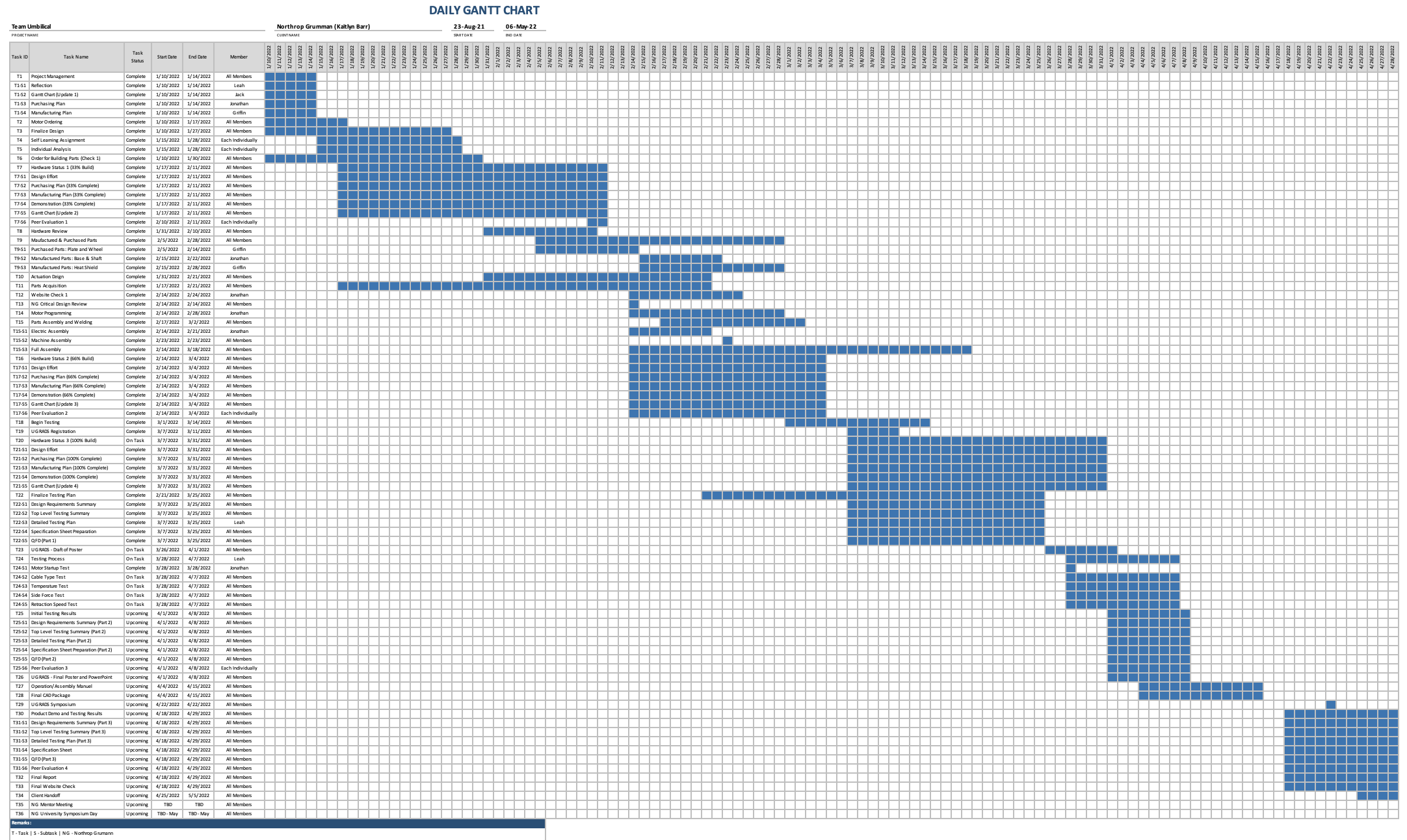 Reference
K. Your, "blasting off!," Know Your Meme, [Online]. Available: https://news.knowyourmeme.com/photos/1958576-tonight-on-bottom-gear. [Accessed 3 November 2021].